LANDASAN TEORI, KERANGKA PIKIR,HIPOTESIS
Dr. Putu Sudira, M.P.
putupanji@uny.ac.id – 08164222678
http://staff.uny.ac.id/cari/staff?title=Putu+Sudira
Sek.Prodi PTK PPs  UNY, peneliti terbaik Hibah Disertasi 2011, lulusan cumlaude S2  TP PPs UGM – S3 PTK PPS UNY; Kantor: Vocational and Technology Education Lantai II sayap   timur  Gedung Pascasarjana UNY
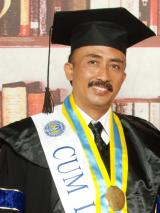 Dr.  Putu Sudira, M.P.  Prodi PTK PPs UNY
PETA KONSEP
TEORI, KONSEP, HASIL PENELITIAN
MASALAH PENELITIAN
LANDASAN TEORI
Kr. PIKIR
HIPOTESIS
CIRI CARA ILMIAH
Dr.  Putu Sudira, M.P.  Prodi PTK PPs UNY
Pengertian Teori
Setiap PENELITIAN menggunakan TEORI.
Teori: seperangkat konsep, definisi, dan proposisi yang dikonstruksi untuk menjelaskan dan meramalkan Fenomena penelitian secara SISTEMATIK.
Dr.  Putu Sudira, M.P.  Prodi PTK PPs UNY
Pengertian Teori
TEORI: mempunyai ARTI penting.
Melukiskan hubungan variabel 
Melukiskan, menerangkan, meramalkan Gejala penelitian.
Dr.  Putu Sudira, M.P.  Prodi PTK PPs UNY
Tiga Macam Teori
TEORI DEDUKTIF: Pikiran spekulatif ke DATA
TEORI INDUKTIF: DATA ke TEORI.
TEORI FUNGSIONAL: Interaksi Data dengan TEORI.
Dr.  Putu Sudira, M.P.  Prodi PTK PPs UNY
Tiga Macam Teori
TEORI DEDUKTIF: Pikiran spekulatif ke DATA
TEORI INDUKTIF: DATA ke TEORI.
TEORI FUNGSINAL: Interaksi Data dengan TEORI.
Dr.  Putu Sudira, M.P.  Prodi PTK PPs UNY
T E O R I
Sekelompok Hukum tersusun secara Logis.
Hukum Bersifat Deduktif.
Rangkuman hukum diperoleh secara Empiris konsep Teoritis Induktif.
Cara menerangkan secara Generalisasi.
Dr.  Putu Sudira, M.P.  Prodi PTK PPs UNY
T E O R I
Suatu KONSEPTUALISASI pengertian yang Sistematis, dapat diuji Kebenarannya, empiris.
Alur LOGIKA atau Penalaran seperangkap konsep, definisi, proposisi.
Dr.  Putu Sudira, M.P.  Prodi PTK PPs UNY
FUNGSI T E O R I
Menjelaskan Gejala
Meramalkan Gejala
Mengendalikan Gejala
Dr.  Putu Sudira, M.P.  Prodi PTK PPs UNY
FUNGSI T E O R I
Apakah peneliti memberikan Review Literatur mengarah langsung dan menetapkan dasar kerangka teoritis yang jelas?
Apakah peneliti menghitung Asumsi Teoritis dalam membuat urutan Logis sehingga Kerangka Teori koheren?
Dr.  Putu Sudira, M.P.  Prodi PTK PPs UNY
FUNGSI T E O R I
Apakah peneliti menunjukkan kerangka teoritis mengarah ke Permasalahan, Tujuan, Pertanyaan yang jelas?
Apakah peneliti menghubungkan hasil penelitian kembali ke kerangka teoritis dalam cara berarti?
Dr.  Putu Sudira, M.P.  Prodi PTK PPs UNY
HIPOTESIS
Dirumuskan setelah Landasan Teori dan Kerangka Pikir/Paradigma
Tidak semua penelitian merumuskan Hipotesis
Dr.  Putu Sudira, M.P.  Prodi PTK PPs UNY
HIPOTESIS
Jawaban Sementara atas Rumusan Masalah Penelitian.
Baru didasarkan TEORI relevan.
Belum didasarkan FAKTA Empiris.
Dr.  Putu Sudira, M.P.  Prodi PTK PPs UNY
HIPOTESIS
HIPOTESIS PENELITIAN 
HIPOTESIS STATISTIK (ada jika penelitian bekerja dengan SAMPEL).
Jika tidak menggunakan SAMPEL Hipotesis Statistik tidak ada.
Penelitian POPULASI tidak ada Hipotesis Statistik.
Dr.  Putu Sudira, M.P.  Prodi PTK PPs UNY
HIPOTESIS
POPULASI
Penelitian
DATA
HIPOTESIS Statistik
Dr.  Putu Sudira, M.P.  Prodi PTK PPs UNY
HIPOTESIS
HIPOTESIS KERJA: Diuji berdasarkan Teori yang handal. Dinyatakan dalam Kalimat POSITIF

HIPOTESIS NOL (Nihil): Ada keraguan terhadap TEORI yang digunakan. Dinyatakan dalam Kalimat NEGATIF.
Dr.  Putu Sudira, M.P.  Prodi PTK PPs UNY
HIPOTESIS Statistik
Pembuktian Signifikansi Hasil Penelitian.
Teknik Statistik INFERENSIAL
Data diperoleh dari SAMPEL lalu diinferen ke POPULASI.
Jika data dari POPULASI maka Statistik yang digunakan DESKRIPTIF.
Dr.  Putu Sudira, M.P.  Prodi PTK PPs UNY
Pengujian HIPOTESIS Statistik
POPULASI
Penelitian
SAMPLING
SAMPEL
Penelitian
GENERALISASI
DATA
Disimpulkan utk POPULASI
Dr.  Putu Sudira, M.P.  Prodi PTK PPs UNY
Uji HIPOTESIS Statistik
Yang diuji HIPOTESIS NOL
Menyatakan Tidak ada Perbedaan antara DATA sampel dengan DATA Populasi.
Tidak DIHARAPKAN ada PERBEDAAN antara SAMPEL dan POPULASI
Dr.  Putu Sudira, M.P.  Prodi PTK PPs UNY
Bentuk HIPOTESIS
Hipotesis DESKRIPTIF
Hipotesis KOMPARATIF
Hipotesis ASOSIATIF
Dr.  Putu Sudira, M.P.  Prodi PTK PPs UNY
HIPOTESIS DESKRIPTIF
Rumusan Masalah:
Berapa lama daya tahan Flash disk merek Tomcat?
Dr.  Putu Sudira, M.P.  Prodi PTK PPs UNY
HIPOTESIS DESKRIPTIF
HIPOTESIS Penelitian:
Daya tahan Plash Disk merek Tomcat sama dengan 5 juta jam.
Hipotesis Statistik:
Ho :  = 5 juta jam
Ha :   ‡ 5 juta jam
 nilai rata-rata populasi yang ditaksir melalui SAMPEL
Dr.  Putu Sudira, M.P.  Prodi PTK PPs UNY
HIPOTESIS DESKRIPTIF
Rumusan Masalah:
Seberapa semangat belajar MPP mahasiswa PTI/PTE?
Dr.  Putu Sudira, M.P.  Prodi PTK PPs UNY
HIPOTESIS DESKRIPTIF
Hipotesis Statistik:
Ho :  = 75%
Ha :  ‡ 75%
 nilai rata-rata populasi yang ditaksir melalui SAMPEL
Dr.  Putu Sudira, M.P.  Prodi PTK PPs UNY
HIPOTESIS DESKRIPTIF
Hipotesis Statistik:
Ho :  ≥ 75%
Ha :  < 75%
 nilai rata-rata populasi yang ditaksir melalui SAMPEL
Dr.  Putu Sudira, M.P.  Prodi PTK PPs UNY
HIPOTESIS DESKRIPTIF
Hipotesis Statistik:
Ho :  ≥ 75%
Ha :  > 75%
 nilai rata-rata populasi yang ditaksir melalui SAMPEL
Dr.  Putu Sudira, M.P.  Prodi PTK PPs UNY
Masalah KOMPARATIF
Rumusan Masalah:
Adakah perbedaan prestasi belajar antara mahasiswa PTI dengan mahasiswa PTE?
Dr.  Putu Sudira, M.P.  Prodi PTK PPs UNY
HIPOTESIS KOMPARATIF
Hipotesis Nol:
Ho :Tidak terdapat perbedaan prestasi belajar antara mahasiswa PTI dengan Mahasiswa PTE.  1 = 2
Ho :Prestasi belajar mahasiswa PTI lebih tinggi atau sama dengan Mahasiswa PTE.      1 ≥ 2
Ho :Prestasi belajar antara mahasiswa PTI lebih rendah atau sama dengan Mahasiswa PTE.  1 < 2
Dr.  Putu Sudira, M.P.  Prodi PTK PPs UNY
HIPOTESIS KOMPARATIF
Hipotesis Alternatif:
Ha :Terdapat perbedaan prestasi belajar antara mahasiswa PTI dengan Mahasiswa PTE.  1 ‡ 2
Ha :Prestasi belajar mahasiswa PTI lebih rendah dibandingkan dengan Mahasiswa PTE.      1 < 2
Ha :Prestasi belajar mahasiswa PTI lebih tinggi dari Mahasiswa PTE.  1 > 2
Dr.  Putu Sudira, M.P.  Prodi PTK PPs UNY
HIPOTESIS KOMPARATIF
Hipotesis Statistik:
1.    Ho  :  1 = 2 
      Ha  :  1 ‡ 2
2.   Ho  : 1 ≥ 2
       Ha  : 1 < 2
3.    Ho  : 1 ≤ 2
       Ha  : 1 > 2
Dr.  Putu Sudira, M.P.  Prodi PTK PPs UNY
Masalah ASOSIATIF
Rumusan Masalah:
Adakah hubungan yang positif dan signifikan antara   prestasi belajar mahasiswa PTI dengan jenis  Laptop yang digunakan?
Dr.  Putu Sudira, M.P.  Prodi PTK PPs UNY
HIPOTESIS ASOSIATIF
Hipotesis Penelitian:
Terdapat hubungan yang positif dan signifikan antara   prestasi belajar mahasiswa PTI dengan jenis  Laptop yang digunakan
Dr.  Putu Sudira, M.P.  Prodi PTK PPs UNY
HIPOTESIS ASOSIATIF
Hipotesis Statistik:

Ho :        = 0 : tidak ada hubungan
Ha :       ‡ 0 : ada hubungan
Dr.  Putu Sudira, M.P.  Prodi PTK PPs UNY
TerimakasihBelajar Budayanya orang Hidup Panji Sudira
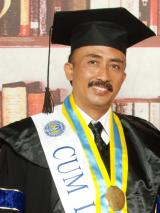 Dr.  Putu Sudira, M.P.  Prodi PTK PPs UNY